Комплексная гериатрическая оценка.Кто? Где? Когда?
Врач-гериатр 
ГБУЗ АО АГКБ№6 
Галушин А.Н.
Содержание
Определение КГО.
Кто подлежит КГО.
Где проводится КГО.
Показания для проведения КГО. 
Некоторые нюансы КГО.
Комплексная гериатрическая оценка.
Комплексная гериатрическая оценка (КГО) – многомерный междисциплинарный диагностический процесс, включающий оценку физического и психоэмоционального статуса, функциональных возможностей и социальных проблем пожилого человека, с целью разработки
плана лечения и наблюдения, 
направленного на восстановление 
или поддержание уровня 
его функциональной активности.
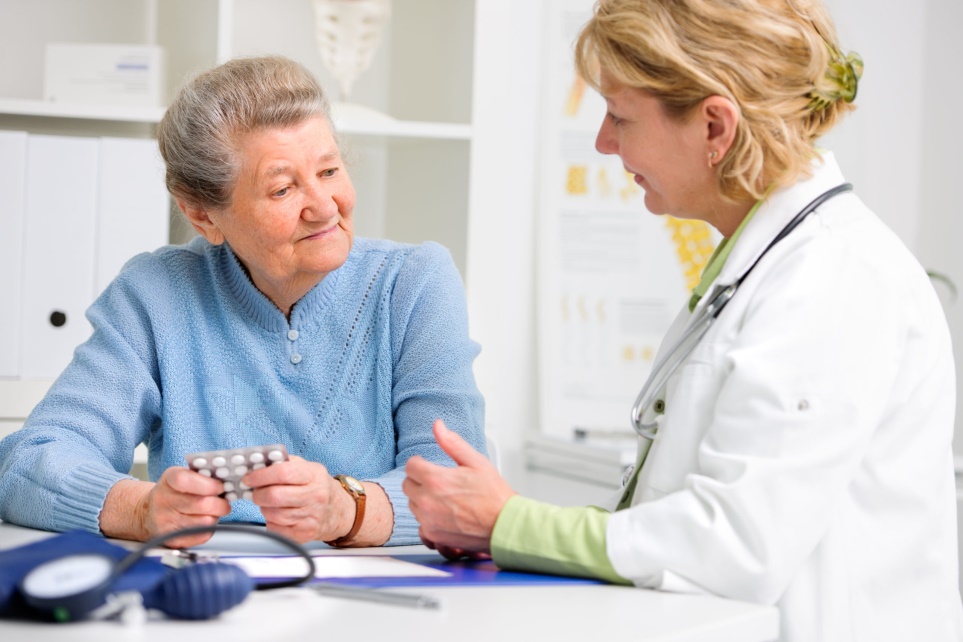 Кто подлежит КГО?
Комплексной гериатрической оценке подлежать все лица старше 60 лет
Проводит КГО – только врач-гериатр

Основные задачи КГО:
определение основных проблем, ухудшающих функциональный статус и качество жизни пациента;
определение степени тяжести старческой астении
разработка плана мероприятий, направленных на разрешение/устранение этих проблем;
Где проводится КГО?
Комплексная гериатрическая оценка может проводиться как в амбулаторных условиях, так и в стационаре.
Среднее время для проведение КГО = 1,5 – 2 часа.
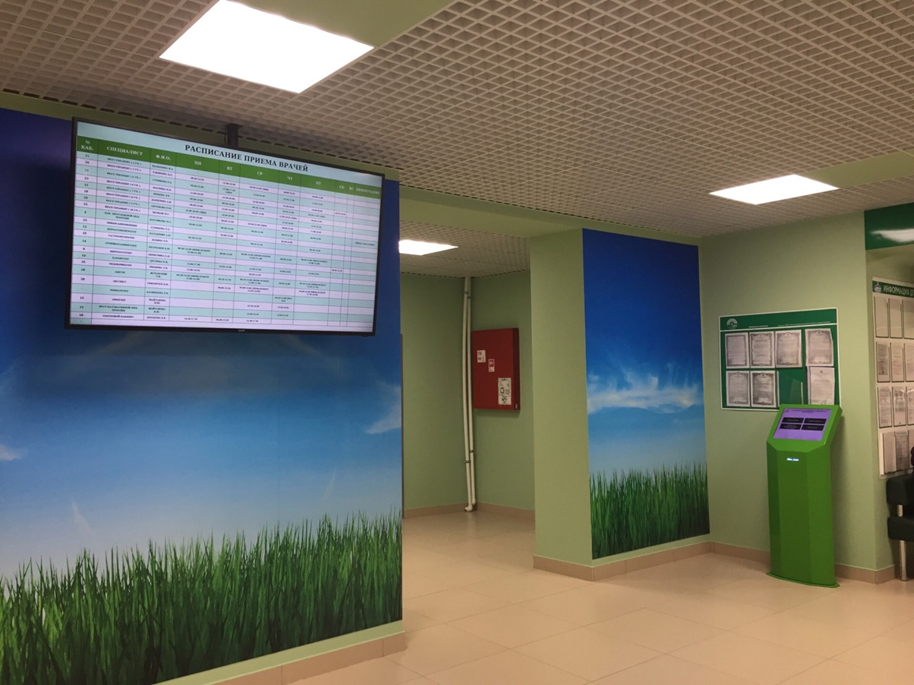 Когда проводится КГО?
КГО проводится во всех случая при подозрении у пациента старческой астении.
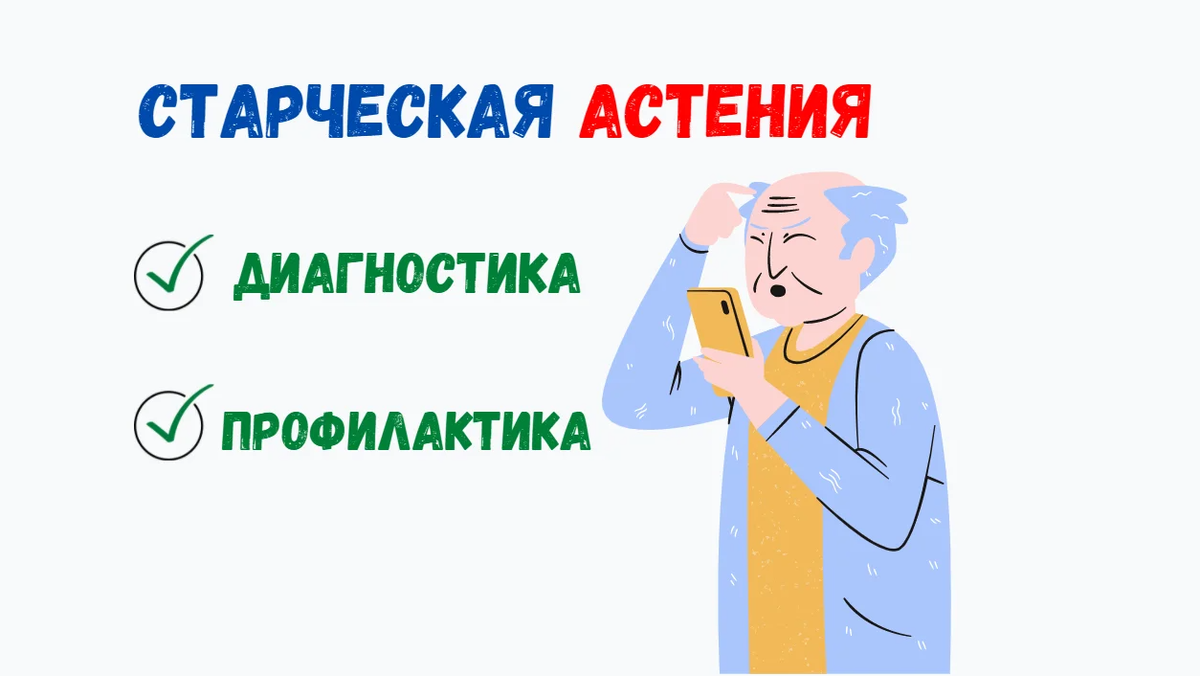 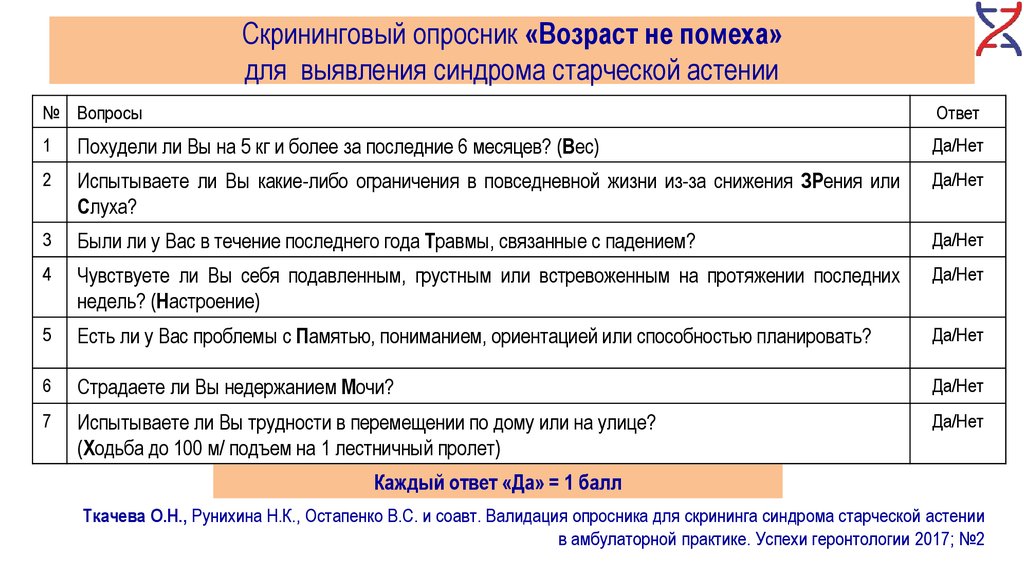 Интерпретация результатов опросника «Возраст не помеха».
1-2 балла – нет старческой астении
3- 4 балла – средняя вероятность старческой астении, необходим пройти КБТФФ и Мини-КОГ 
5 – 6 баллов – высокая вероятность старческой астении, необходимо пройти КГО.
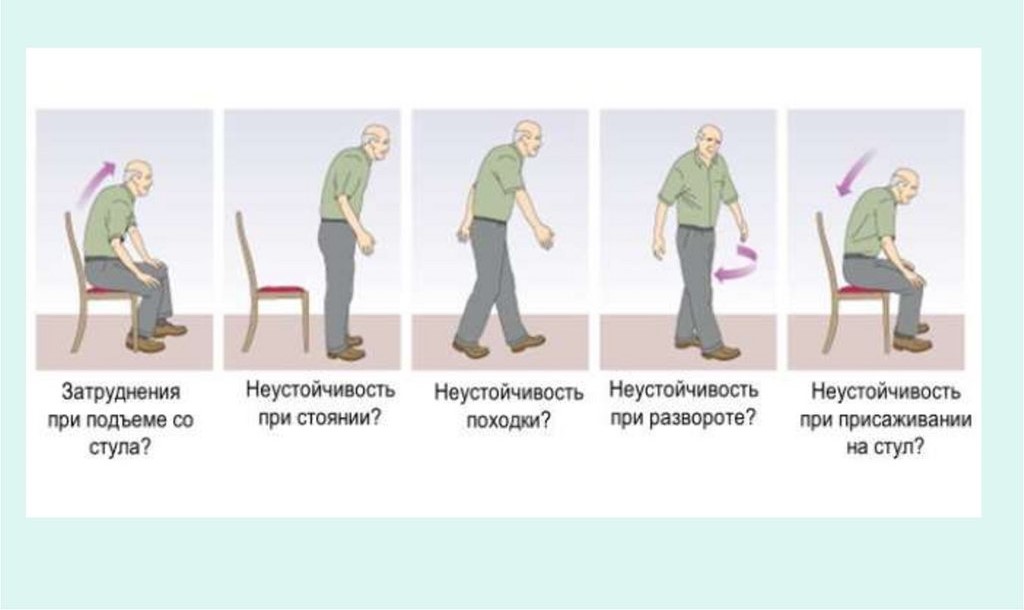 Некоторые нюансы КГО.
Антропометрия
Физикальное обследование
Шкала MMSE
Тест рисования часов
Шкала GDS-15
Шкала IADA
Шкала питания MNA
Скорость ходьбы
Тест «Встань и иди»
Динамометрия
Способность поддержания равновесия
Способность выполнять простые действия
Риск переломов и остеопороза
Выявление сенсорных дефицитов ( снижение остроты зрения и слуха)
Выявления социальной дезадаптации
Выявление и коррекция полипрагмазии
Таким образом основной целью гериатрической помощи является продление активного долголетия и повышение качества жизни в пожилом и старческом возрасте.
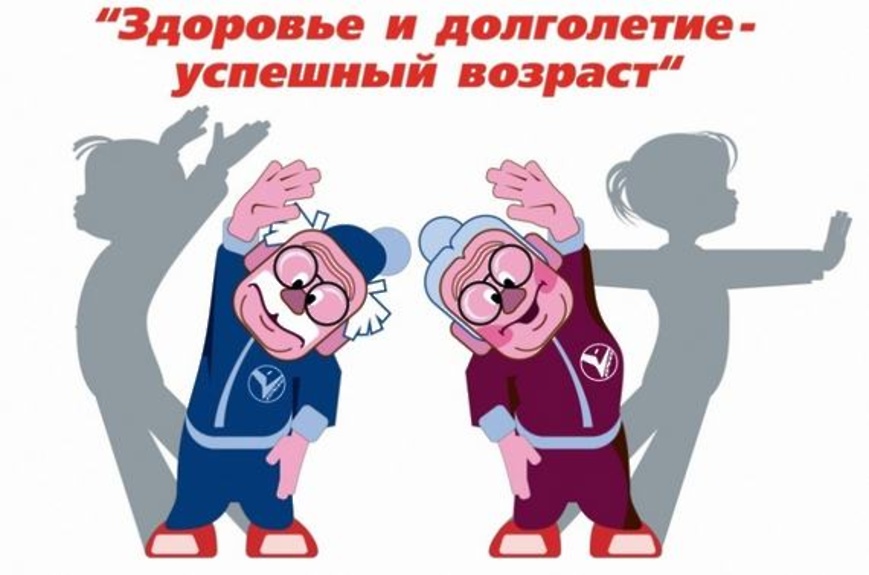 Благодарю за внимание!!!